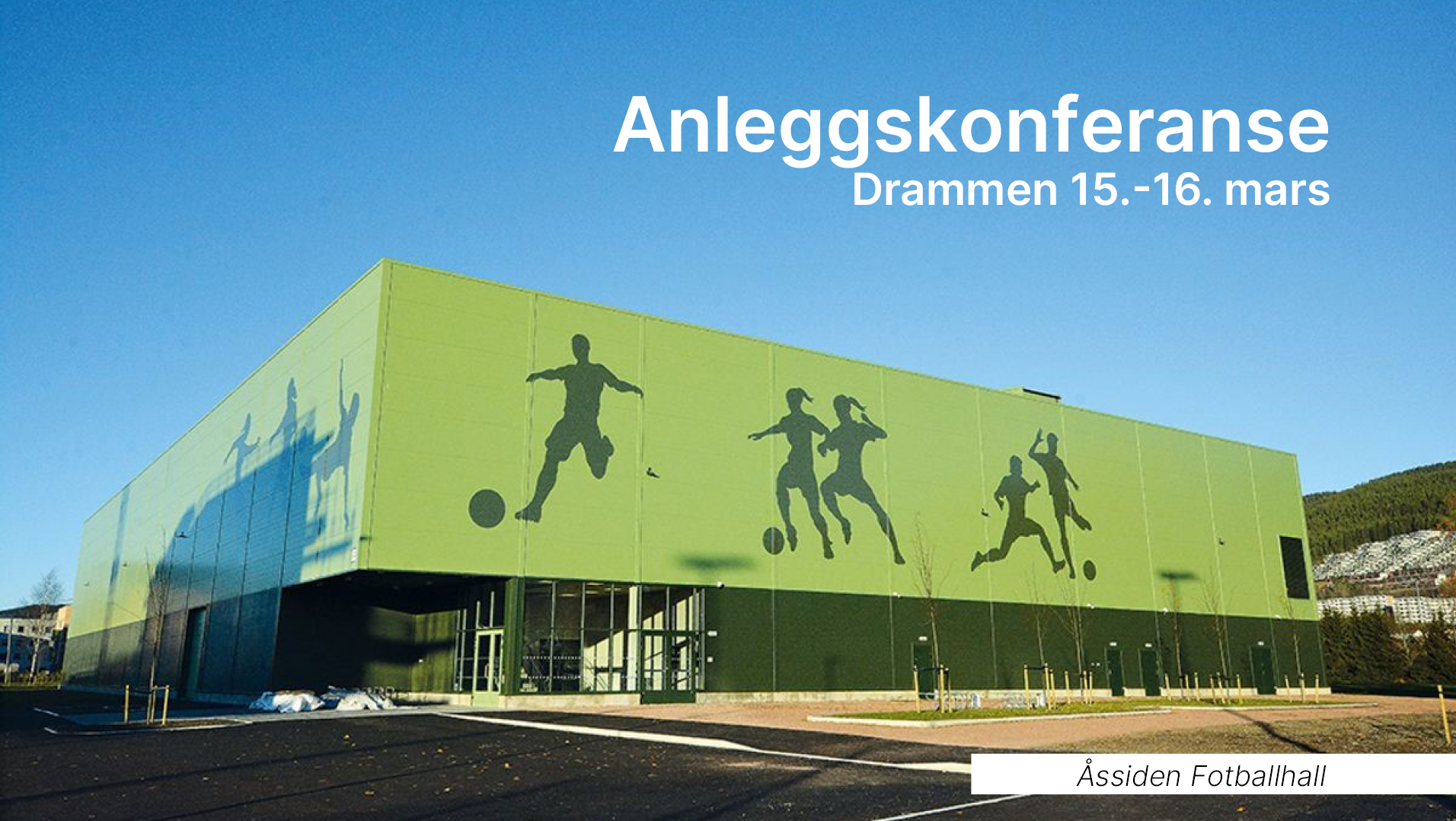 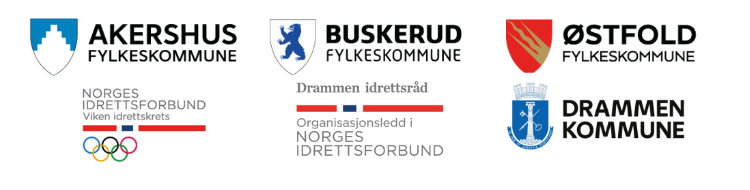 [Speaker Notes: hvorfor dette prosjektet:	De som trener for å trene
		De som har en aktiv identitet

		Faller de fra idretten og den organiserte aktiviteten? 
		Hvordan beholde dem lenger?]
Geir Andersen
Ansatt Drammen Kommune (Drammen Eiendom KF) Nå rådgiver deltid 
Tidligere Teknisk leder og leder vedlikehold og miljø
Fra passivhus        nesten nullenergibygg       til bygg med GeoTermos
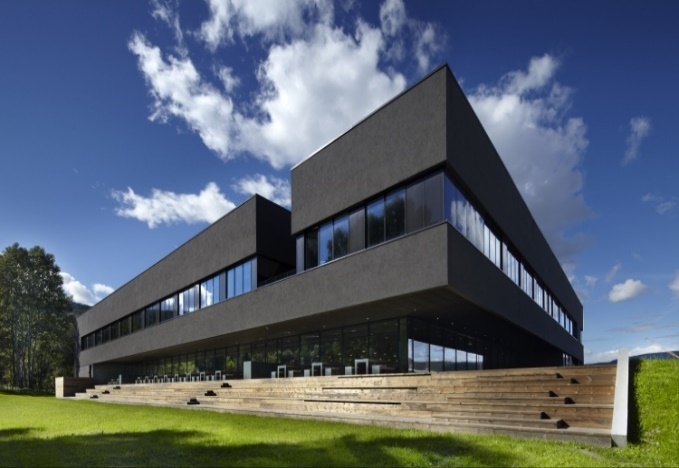 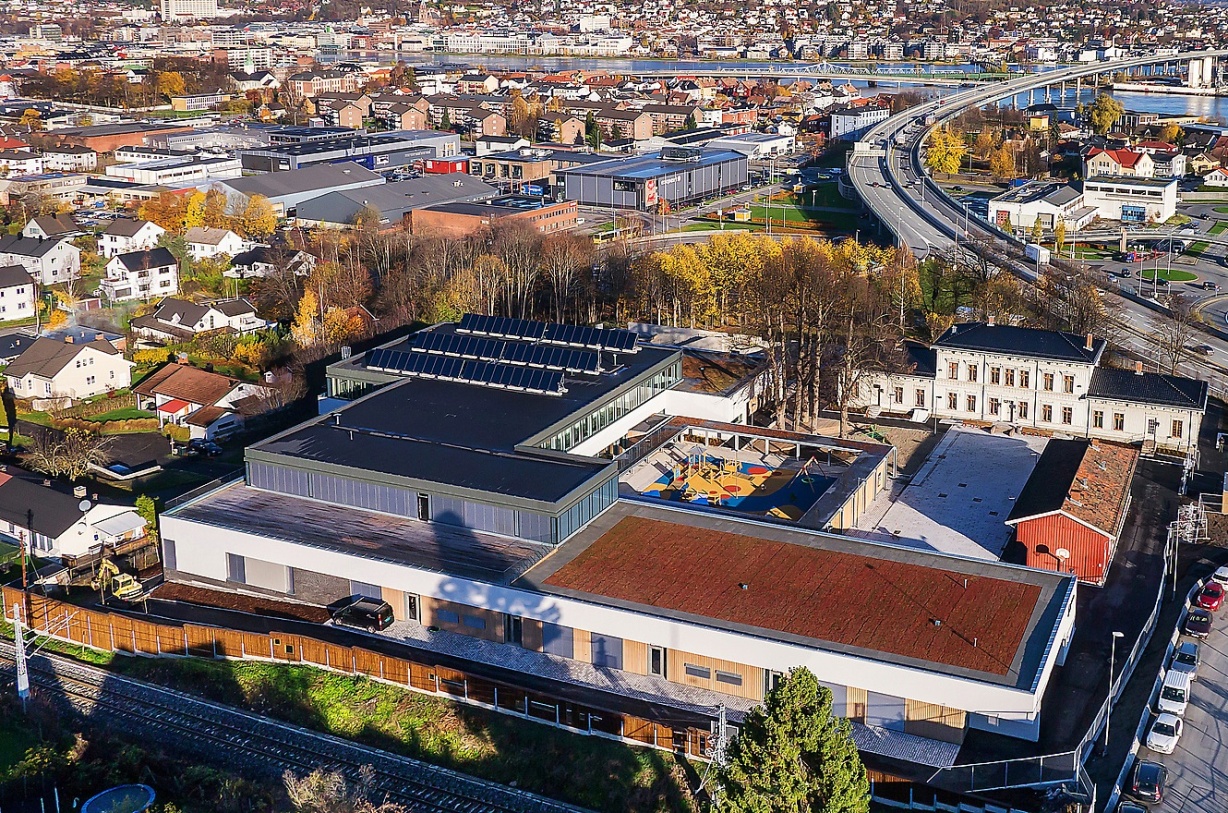 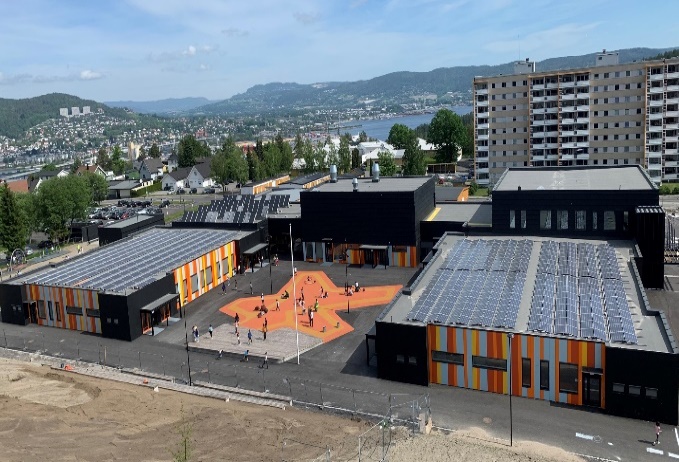 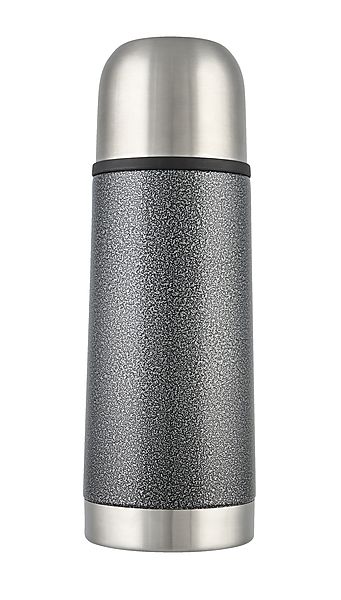 GeoTermos
Sesonglagring av termisk varme i fjell på Fjell i Drammen
GeoTermos – Termisk batteri
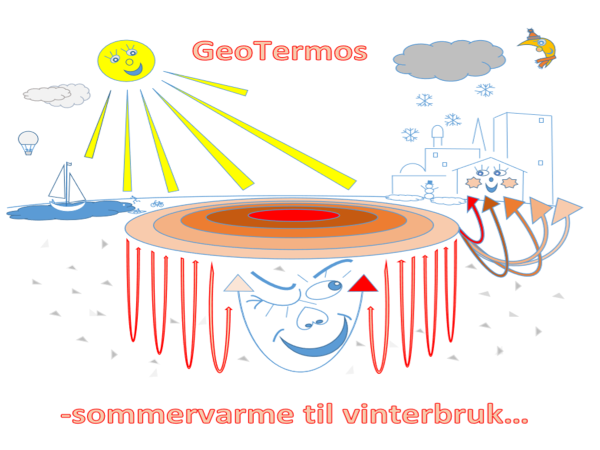 Geir Andersen 
Rådgiver, Drammen Eiendom KF
https://vimeo.com/435754885/8b28270b9em
Historikk – GeoTermos
Var deltager i RockStore prosjektet  med deltagelse av store universiteter og forsknings institusjoner ( NTNU , NORCE med flere ) 
Stor internasjonal interesse 

New York entreprenør bestilt utredning 
Stort Svensk industrigruppe bestilt utredning og kjøpt domene geotermos.no


        
  November 2020
  1. pris Zerokonferansen
29.10.15 Start: Inspirert på Ullevål stadion
14.08.17 Lansering  Arendalsuka 
01.03.18 Søkte støtte Enova  – innvilget i April
23.04.18  Godkjent styret DEKF 
2018/2019 Bygging skole/flerbrukshall 
01.01.20  Skolen tatt i bruk 
14.04.20  Lading starter
14.10.22  Startet full operativ varmeleveranse.
Vinter 23 Levert 90 % energi direkte fra GeoTermos
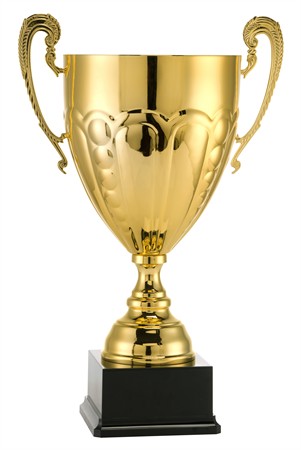 DN 19.6.19 med sitater fra Statskrafts konferanse i Oslo
Sol og vind er ikke nok, håper ukjent X kan redde miljøet.
Frem til 2030 vil kraft fra sol, vind og batteri rulles ut i en fart for å begrense global oppvarming til 2 grader eller mindre. Men fra 2030 blir det verre. 
Det er konklusjonen fra BNEF (Bloomberg New Energi Finance) analyse av verdens energimarked. 
Kombinasjon av sol, vind kan ta oss lengre i å erstatte fossil kraft enn vi antok før. Ved hjelp av batterier kan andelen komme opp i 80 % i mange land, men å komme lengre er vanskelig. 
Årsaken er særlig at batterier ikke kan dekke opp for lengre temperaturfall om vinteren sier Seb Henbest som har ledet arbeidet med analysen.
Hva med termisk batteri?
Kan GeoTermos konseptet være ukjente X
GeoTermos den ukjente X GeoTermos , ukjente X  ? Et stort termisk batteri for sesonglagring varmeenergi
Redusere effektbehov – mindre utbygging av kraftnett

Bruke egenprodusert solenergi optimalt – varme og kjøling

Svært lite direkte klimautslipp og reduserer indirekte klimautslipp

Minimal bruk av omstridte  mineraler/metaller 

Beredskap .Varme skolen hele vinteren selv med sammenbrudd energiforskyning. Lite aggregat kan de drive de små pumpene.
Helhetlig løsninger
Lavenergibygg  med behovsstyrte lavtemperatur varme og ventilasjonssystemer
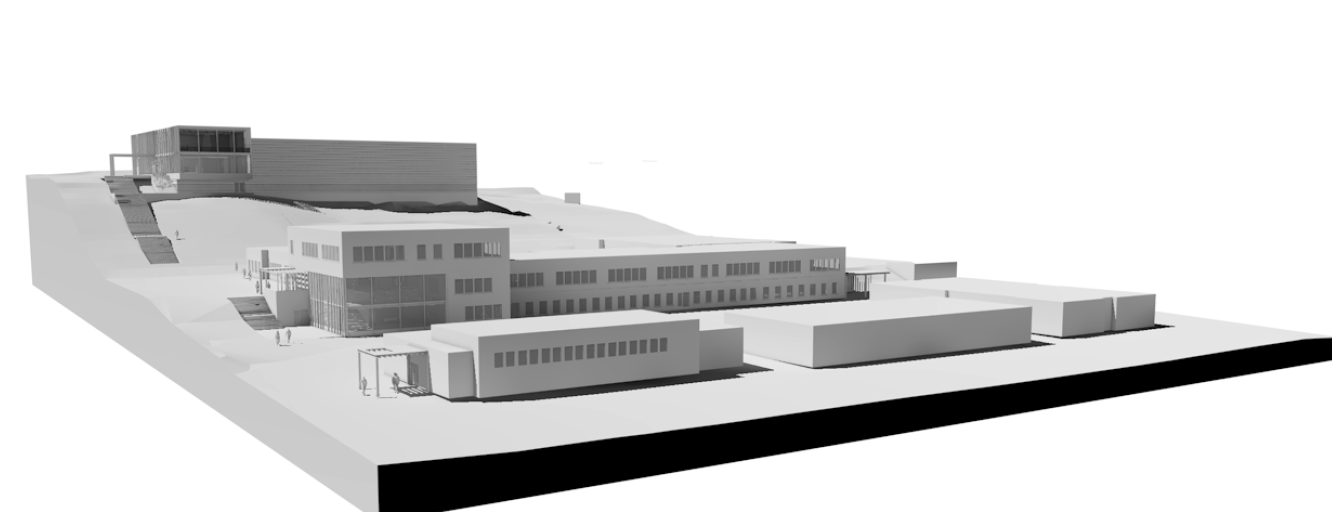 Energiteknisk 
bygg m/VP
GeoTermos Termisk energilager i fjell, 100 brønner
Solpaneler/solceller
Årsprofil strømproduksjon solceller
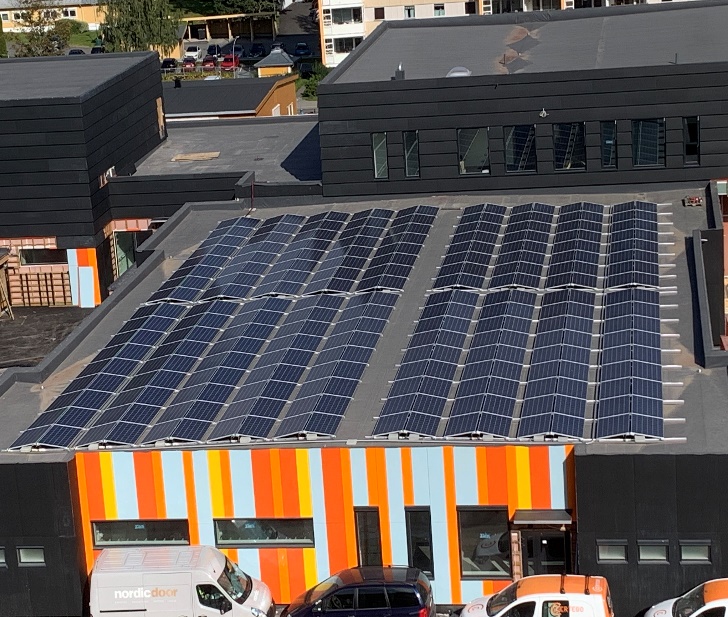 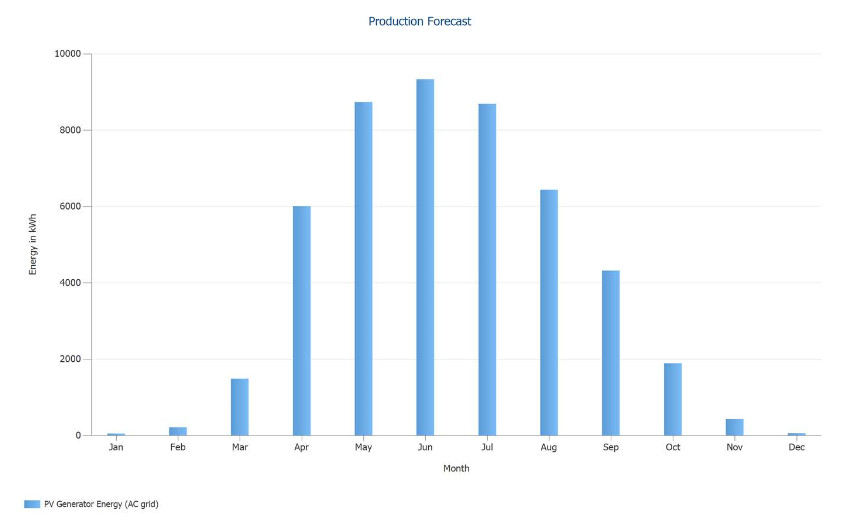 Solenergi produseres mest på sommeren da energibehovet er minst. Strømmen benyttes da primært til drift av varmepumpen og utstyr for lading av  GeoTermos.  
Når det er lite solenergi (vinterstid) vil GeoTermos være ladet ( Termisk batteri ) ved bruk av varmepumpen. Lagret energi benyttes i byggene på vinteren og gir ingen ekstra belastning på el-nettet på kalde dager. (Effektbehov)
Energiproduksjon og leveranse
CO2 Varmepumpe 250 kW
Sommerproduksjon
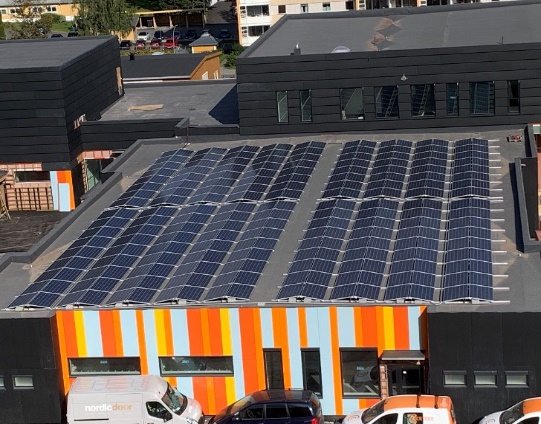 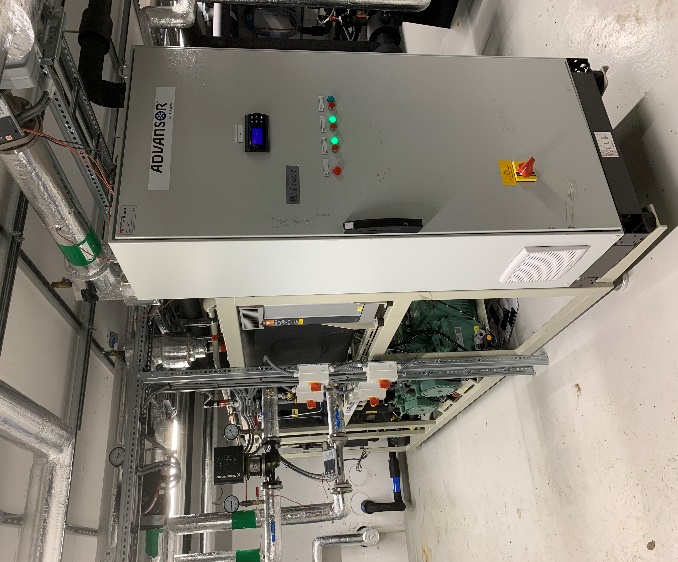 1 kWh
Tørrkjøler
3 kWh
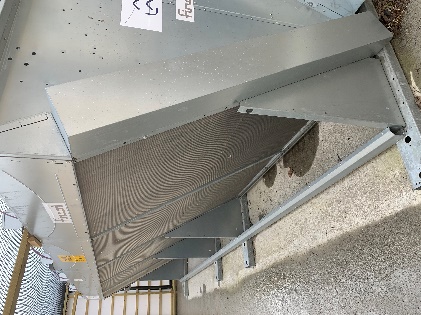 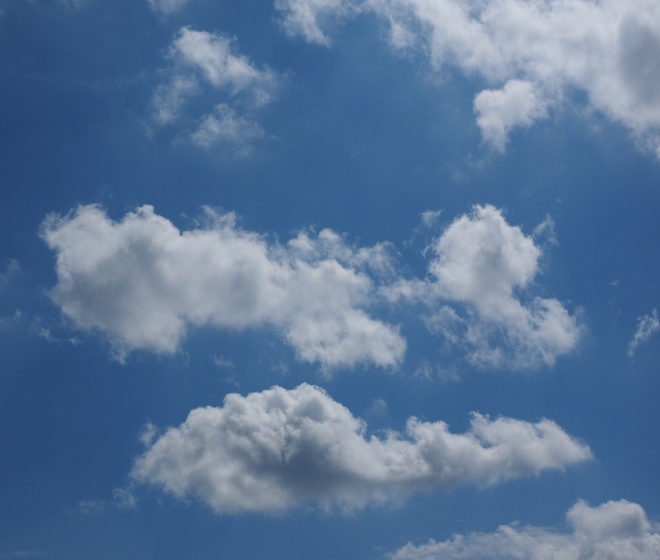 3 kWh
4 kWh
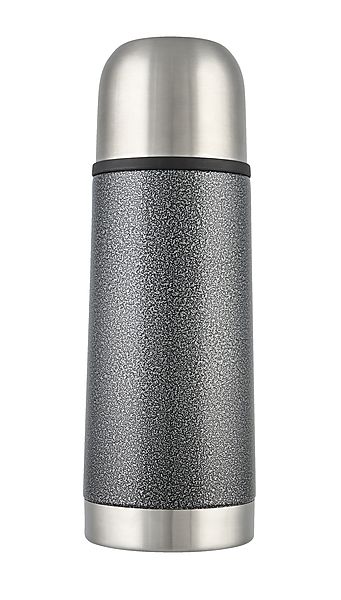 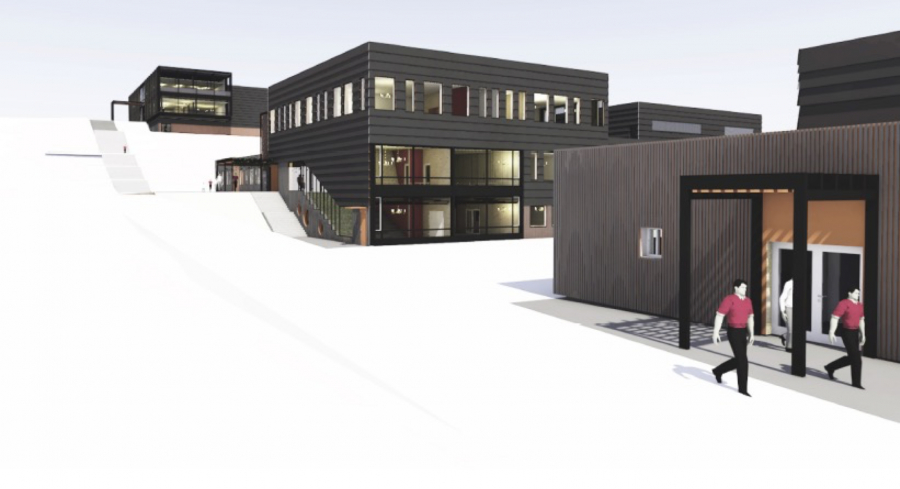 2kWh
Lading av Geotermos 
med ny fornybar energi
Varme vinter
Kjøling sommer
Vinterleveranse
GeoTermos – konstruksjon
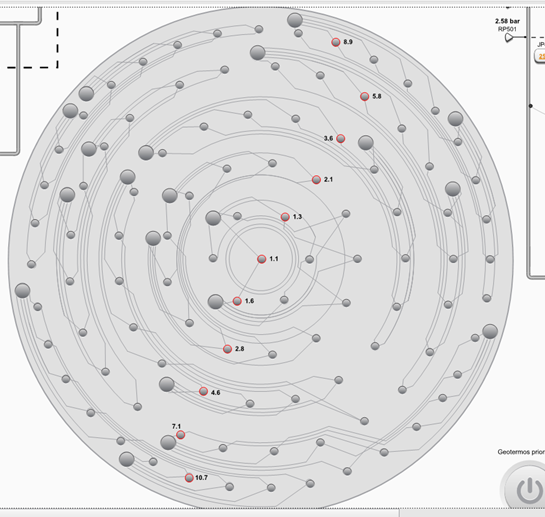 Hente varme på vinteren – kjøle på sommeren 
100 stk brønner 
4 energiringer 
1 blokkeringsring ytterst 
Diameter 40 m 
Dybde 50 m/B-ring 55 m 
Kollektorslanger 
Sirkulerer rent vann 
Godt isolert på  topp
Ca 60.000 m3 fjell 
Kontra elbatteri 
Ikke sjeldent 
Lite klimautslipp
Ingen jordmetaller
Ingen kobolt
Bilde fra SD-anlegg
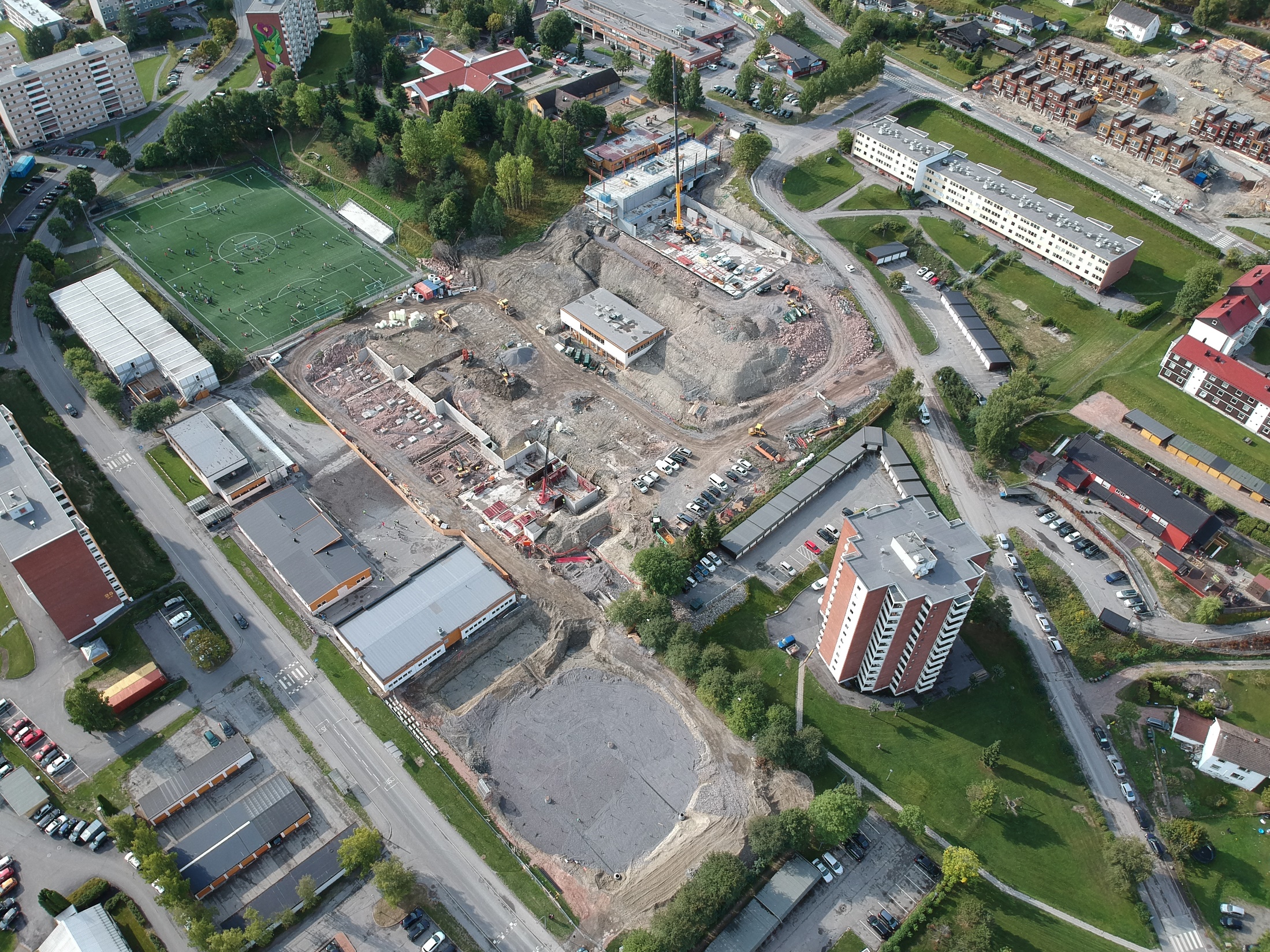 GeoTermos
GeoTermos under bygging
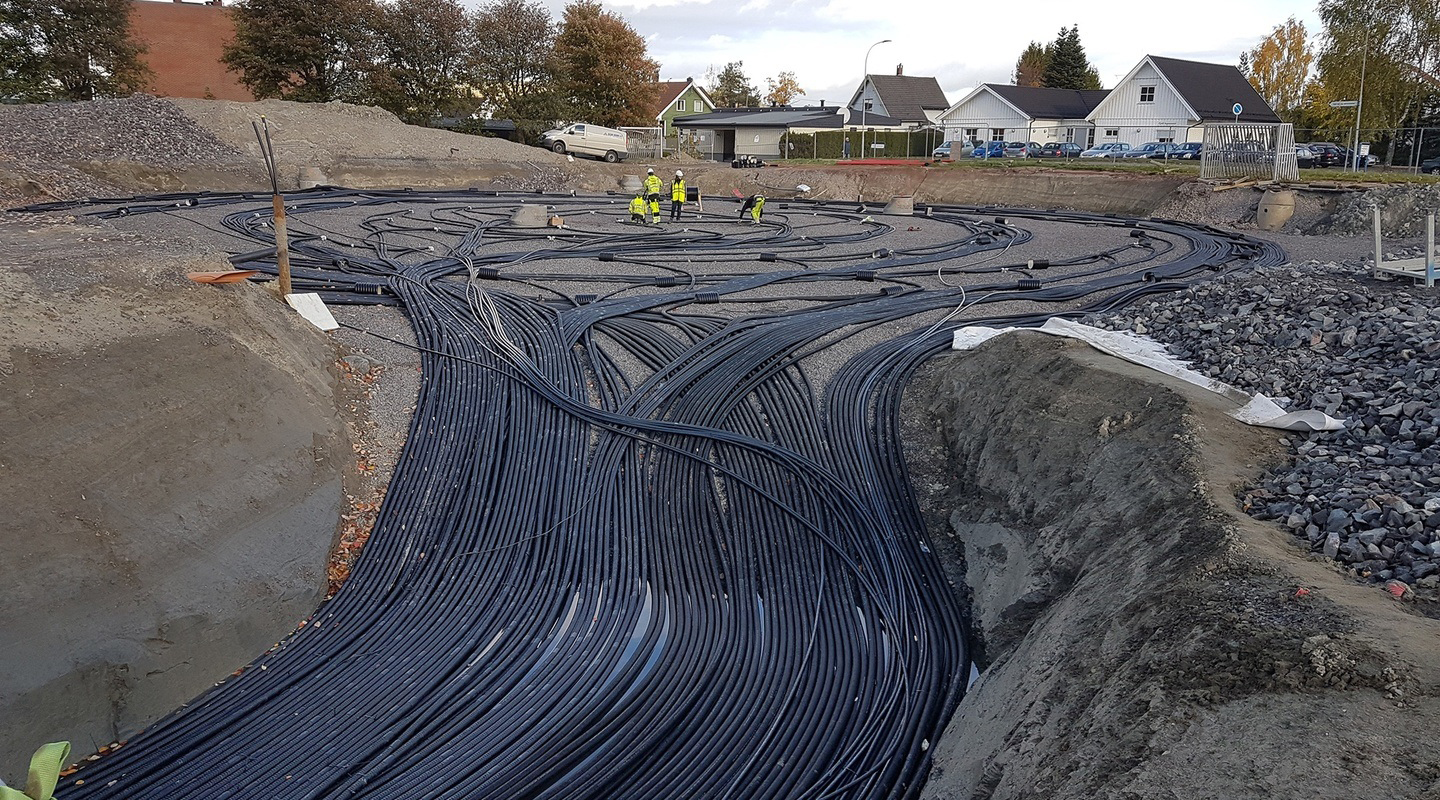 Samlestokk GeoTermos
Fjell skole med «kraftverk»
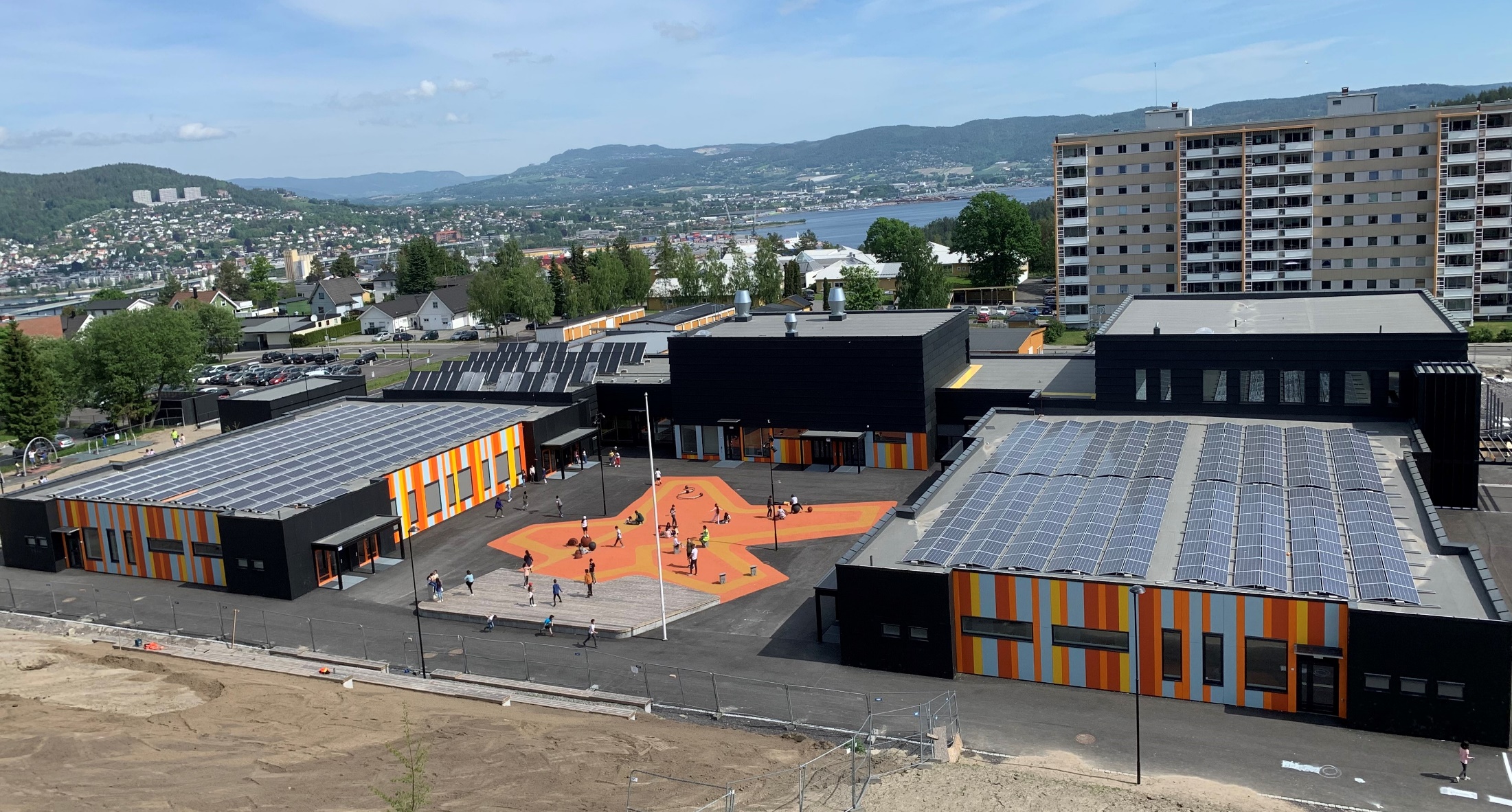 https://vimeo.com/435754885/8b28270b9em
Knutepunkt Fjell / Flerbrukshall
Marienlyst NærvarmenettStort «solenergikraftverk»
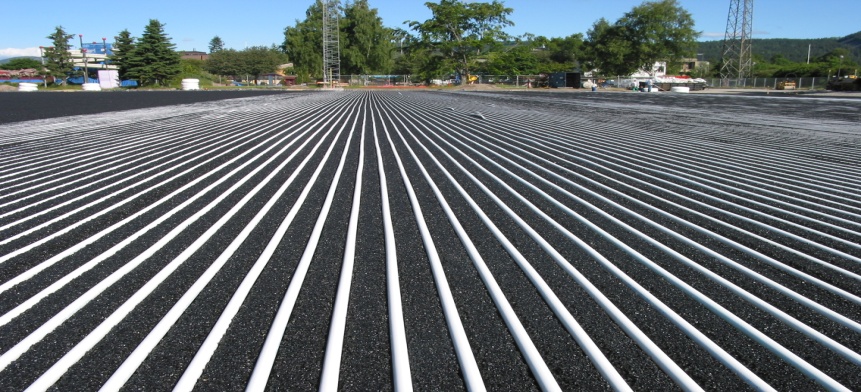 Fleksibelt energinett styrt av oss. ”kraftverk”  Vinner av 2 plass - Nordisk energi kommune